ONA TILI
6-sinf
MAVZU: TARTIB SONLAR
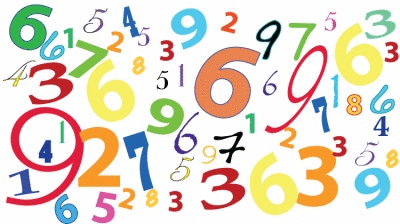 Mustahkamlash
Sanoq son bilan sanaladigan narsalarni ifodalovchi  so‘z o‘rtasida qo‘llanilib, bu narsaning  o‘lchovini bildiradigan so‘zlar hisob so‘zlari sanaladi.
Qanday so‘zlarga hisob so‘zlari deyiladi?
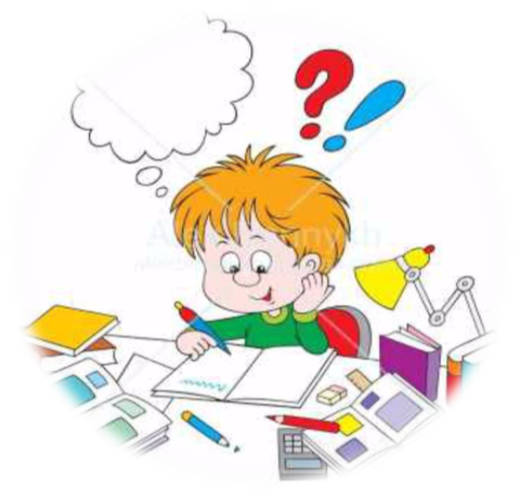 Mustahkamlash
Og‘irlik, uzunlik, maydon, vaqt   kabi o‘lchovlarni  bildiruvchi hisob so‘zlari bor.
Hisob so‘zlarining qanday guruhlari bor?
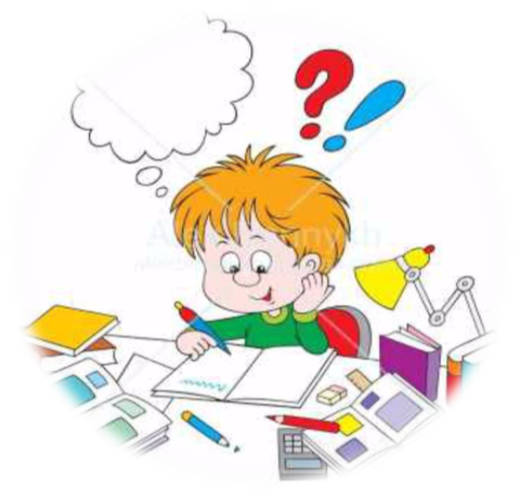 Mustahkamlash
Sath
Masofa
Vaqt
Soniya, soat, kun, hafta, oy, yil
Sotix, gektar, tanob
Metr, kilometr, chaqirim, gaz, qadam
Birikmalar
Ikki kilometr yo‘l
Bir  chaqirim masofa
To‘rt  yil o‘qish
Uch oy ta’til
O‘n sotix yer
Uch gektar bog‘
TOPSHIRIQ
Quyidagi sanoq sonlarga -(i)nchi qo‘shimchasini qo‘shing. Qanday ma’no ifodalanishini ayting. Qaysi holatda -nchi, -inchi qo‘shilishini tushuntiring.
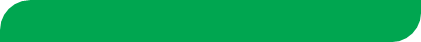 Bir, ikki, uch, olti, yetti, o‘n.
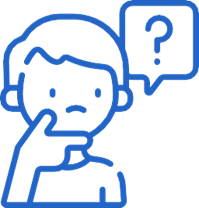 5
yettinchi
4
oltinchi
3
uchinchi
2
ikkinchi
1
birinchi
DIQQAT QILING!
Beshinchi
Oltinchi
Besh
-nchi
Olti
-inchi
BILIB OLING!
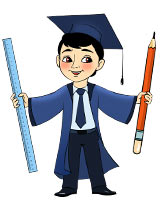 Narsalarning ketma-ketlik tartibini bildiradigan sonlar tartib sonlar deyiladi. U -(i)nchi qo‘shimchasi yordamida yasaladi.

  Tartib sonlar arab raqami bilan yozilganda, -(i)nchi qo‘shimchasi o‘rnida arab raqamidan so‘ng chiziqcha yoziladi: 9-sinf, 30-dekabr. 
   Tartib sonlar rim raqamlari bilan ifodalanganda, chiziqcha qo‘yilmaydi: XXI asr,   VI bob.
436-mashq. Sonlarni toping. Ma’no turini va imlosini tushuntiring.
1. Shoikrom uni har kuni maktabdan o‘zi olib ketar, ikkinchi smenada dars tugaguncha poylab turar edi. 
  
   2. Beshinchi, oltinchi kechuvga borganda dara ancha torayib qoldi. 
  
   3. Qani, bolam, yur! Nariroqda yana bittasini yoqib qo‘yaylik. 
  
   4. Shu bog‘dagi qurigan olmalarni qo‘porib tashlab, o‘rniga 4 tup yong‘oq ekyapman, — deb javob beribdi. 
  
   5. Cho‘ponlar har kuni tunda bittadan qo‘y g‘oyib bo‘layotganini sezib qolishdi.
Nuqtalar o‘rnini to‘ldiring.
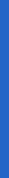 “Hаft” dеgаni – yеttidir,
Оilаdа – yеttimiz.
Оygа, yilgа nisbаtаn
Biz, аlbаttа, mittimiz.
“Chоr” dеgаni – to‘rt dеgаni,
...             mаn sаfdа mеn.
Yarim yo‘lgа yеtdingiz,
Qоq bеlimаn hаftаning.
To‘rtinchi
“Pаy” dеgаn “pаnj”dаn chiqqаn,
Pаnj, ya’ni  ...              .
Оtim g‘аlаt, аmmо birоv
Меni no‘nоq dеsin-chi!
Yettоvlоnmiz, yеtti o‘g‘lоn,
Yetti оg‘аyni bоtir.
Anа, ...            bo‘lib
Yakshаnbа kеlаyotir.
beshinchi
birinchi
Mustaqil bajarish uchun topshiriqlar:
Savollarga javob bering:
  1. Asosga qachon -inchi, qachon -nchi qo‘shimchasi qo‘shiladi?
  2. Tartib sonlar nimani anglatadi?
  3. Badiiy asarlardan tartib sonlar ishtirok etgan to‘rtta gap yozing. 
  439-mashq. Alisher Navoiyning hayoti va 
ijodi haqida   hikoya yozing. 
 Unda sonlardan foydalaning.
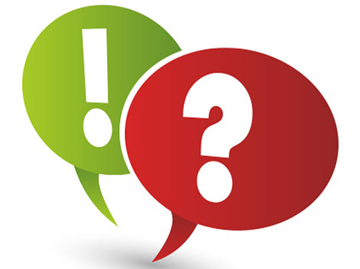 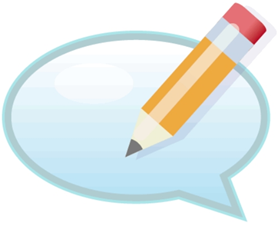